Personal Finance
Module 5:  financial services
review
Pete sets aside $50 each month from his earnings to have money for a car down payment. Of the following choices, what is the best way for him to store the money each month until he meets his goal for a down payment?
a. Keep the money in a good hiding place at home so it doesn’t get stolen. 

b. Deposit the money into his savings account. 

c. Deposit the money into his checking account. 

d. Purchase another share of his favorite stock.
Pete sets aside $50 each month from his earnings to have money for a car down payment. Of the following choices, what is the best way for him to store the money each month until he meets his goal for a down payment?
b. Deposit the money into his savings account.
What is one benefit to using a checking account that is not a benefit of using a savings account?
a. interest earned 

b. insured deposits 

c. electronic deposits and withdrawals 

d. proof of payment
What is one benefit to using a checking account that is not a benefit of using a savings account?
d. proof of payment
After you write and sign your check, who can legally cash the check?
a. you and the payee 

b. the bank or credit union and the payee 

c. any family member of the payee 

d. only the payee
After you write and sign your check, who can legally cash the check?
d. only the payee
Who is responsible for confirming your bank account balance?
a. the stores where you made the purchases from the account 

b. your bank or credit union 

c. you 

d. the debit card company
Who is responsible for confirming your bank account balance?
c. you
You have searched everywhere for your debit card. You think it may have been stolen. Of the following actions, what is the best thing to do now?
a. Wait at least 90 days to report the card as missing or stolen in case you find the card. 

b. File a report with the Federal Trade Commission. 

c. Close your bank account. 

d. Notify the company that issued your card.
You have searched everywhere for your debit card. You think it may have been stolen. Of the following actions, what is the best thing to do now?
d. Notify the company that issued your card.
You can do all of the following with online banking except which of the following banking actions?
a. Check your account balance. 

b. Deposit a paycheck to your account. 

c. Buy concert tickets. 

d. Receive alerts when your account information has been changed.
You can do all of the following with online banking except which of the following banking actions?
c. Buy concert tickets.
You can do all of the following with mobile banking except which of the following banking actions?
a. Get $40 cash from your account. 

b. Deposit a paycheck to your account. 

c. Receive alerts when your account information has been changed. 

d. Transfer money from your account to someone else’s account.
You can do all of the following with mobile banking except which of the following banking actions?
a. Get $40 cash from your account.
You can do all of the following at an ATM except which of the following banking actions?
a. Check your account balance. 

b. Get $40 cash from your account. 

c. Deposit a paycheck to your account. 

d. Transfer money from your account to someone else’s account.
You can do all of the following at an ATM except which of the following banking actions?
d. Transfer money from your account to someone else’s account.
Which of the following would be a good reason to use online banking?
a. A college student attends school out of state in Minnesota but her bank is in Colorado. 

b. Your online accounts will earn more interest than your other accounts. 

c. You won’t have any fees. 

d. You have trouble keeping track of check payment transactions.
Which of the following would be a good reason to use online banking?
a. A college student attends school out of state in Minnesota but her bank is in Colorado.
What is an advantage of electronic funds transfer (EFT)?
a. You earn more interest on an EFT account than a checking account. 

b. The number of withdrawals from an EFT account is limited so you are not tempted to impulsively use the money. 

c. This is the best way to always keep your personal and financial information secure. 

d. Your paycheck can be deposited directly to your checking account.
What is an advantage of electronic funds transfer (EFT)?
d. Your paycheck can be deposited directly to your checking account.
If you suspect that someone may know your online banking login information, what can you do to prevent unauthorized access to your bank account?
a. Stop using your account(s) to see if there is any activity that you did not authorize. 

b. Change your login password(s). 

c. Immediately call the Federal Trade Commission. 

d. Get a new photo ID.
If you suspect that someone may know your online banking login information, what can you do to prevent unauthorized access to your bank account?
b. Change your login password(s).
Who has primary responsibility for verifying information on your bank statement to detect any fraud or errors?
a. You 

b. The businesses where you made payments by debit card or check 

c. Any of the three credit reporting companies 

d. Your bank or credit union where you have the account
Who has primary responsibility for verifying information on your bank statement to detect any fraud or errors?
a. You
You received a text message from your favorite music store. The message says, “We are offering a special half-price-off sale for our frequent customers.” When you return the message, you are told that you can only get the discount if you order by phone. You have been thinking about buying speakers, and this is a good deal to cut down on the cost. Of the following, which is the best action you should take?
a. Make the call and be prepared to place the order using your debit card for payment. 

b. Make the call to place the order only if you can pay when you receive an invoice. 

c. Use the phone number from a previous sales slip or other trusted source to call the company to confirm the sale information. 

d. Place the order, and give the caller contact information for one of your friends so your friend can also take advantage of the sale.
You received a text message from your favorite music store. The message says, “We are offering a special half-price-off sale for our frequent customers.” When you return the message, you are told that you can only get the discount if you order by phone. You have been thinking about buying speakers, and this is a good deal to cut down on the cost. Of the following, which is the best action you should take?
c. Use the phone number from a previous sales slip or other trusted source to call the company to confirm the sale information.
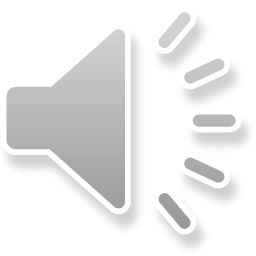 As you scroll through your recent email messages, you are alarmed to see a message that your debit card is no longer valid. The message includes a web link where you can confirm information to reactivate your card. This may be an instance where you have been a victim of ...
a. freeware 

b. phishing 

c. spam 

d. spyware
As you scroll through your recent email messages, you are alarmed to see a message that your debit card is no longer valid. The message includes a web link where you can confirm information to reactivate your card. This may be an instance where you have been a victim of ...
b. phishing
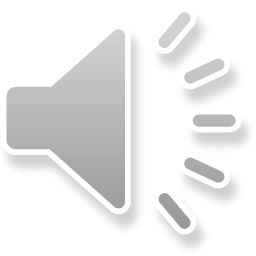 If you fill out your check clearly and completely, a sales clerk must accept your check for payment.
True or False
If you fill out your check clearly and completely, a sales clerk must accept your check for payment.
False
If you write the wrong payee name while writing a check, it’s OK to neatly cross out the wrong information and add the correct name in your own handwriting.
True or False
If you write the wrong payee name while writing a check, it’s OK to neatly cross out the wrong information and add the correct name in your own handwriting.
False
The bank may question the validity of the check if the payee name has been changed. In this case it is best to void the check and fill out a different check for payment.
When you use a debit card, you give your bank permission to immediately remove money from your bank account.
True or False
When you use a debit card, you give your bank permission to immediately remove money from your bank account.
True
You can replace a lost unused gift card by requesting a replacement card from the same business.
True or False
You can replace a lost unused gift card by requesting a replacement card from the same business.
False
Credit unions and banks provide the same types of financial services.
True or False
Credit unions and banks provide the same types of financial services.
True
The teddy bear was named for Theodore Roosevelt. When presented with a koala from Australia, Roosevelt, whose fondness for animals was well known, so praised the creature that a copy of it was made for children. Called the “teddy bear” in the President's honor, the toy soon caught on and became a standard item on every child's shelf.
True or False
The teddy bear was named for Theodore Roosevelt. When presented with a koala from Australia, Roosevelt, whose fondness for animals was well known, so praised the creature that a copy of it was made for children. Called the “teddy bear” in the President's honor, the toy soon caught on and became a standard item on every child's shelf.
True